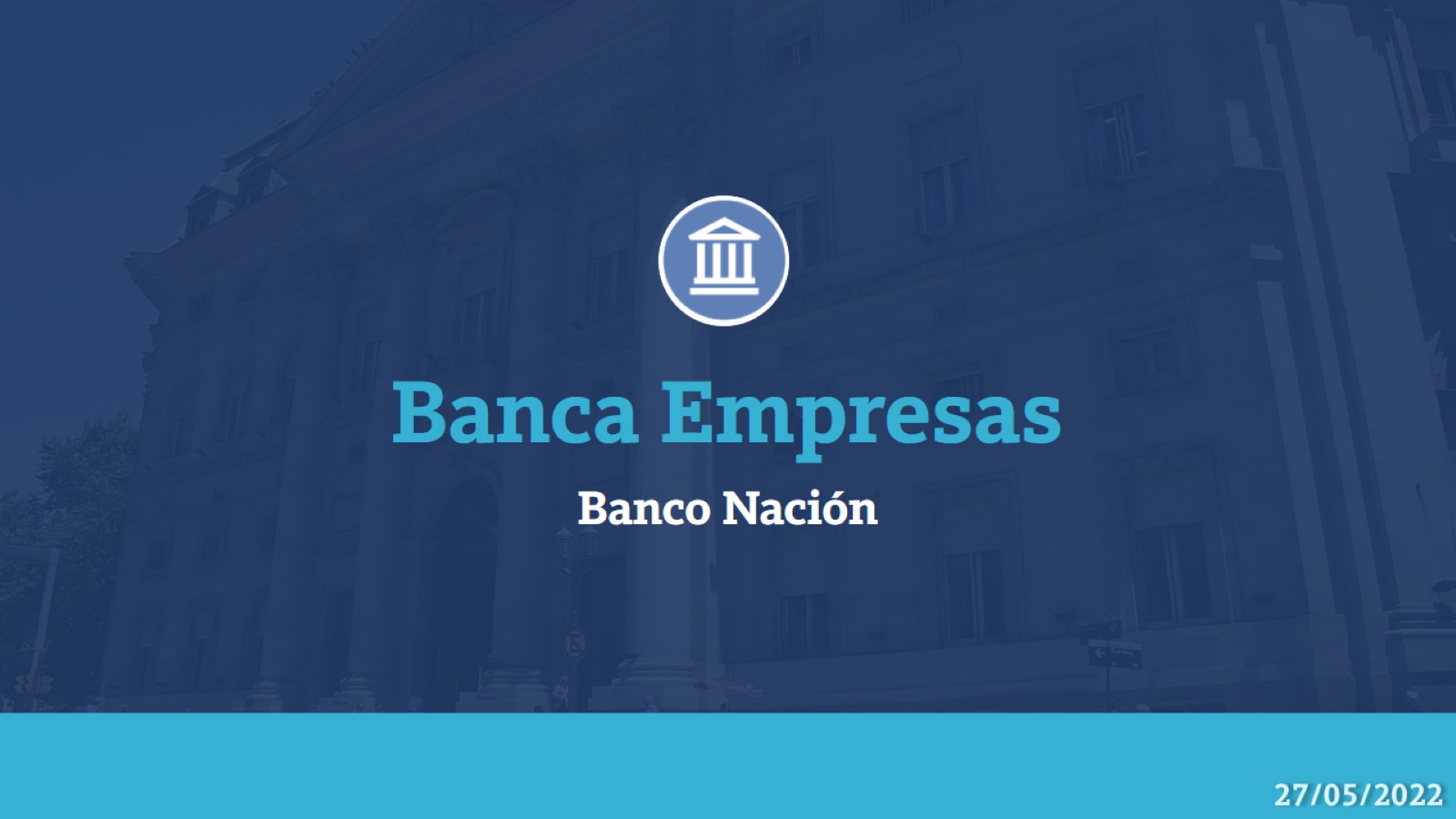 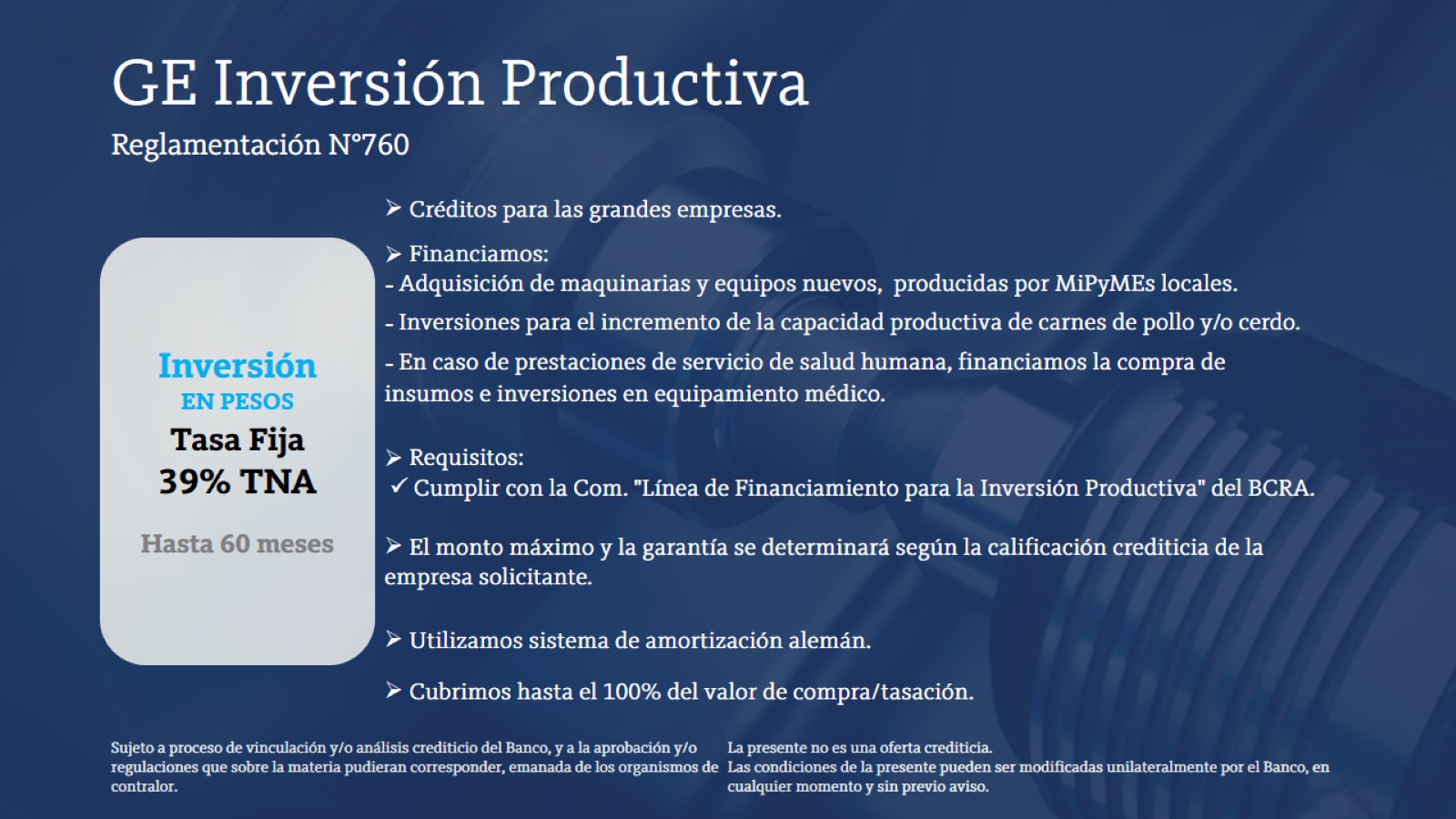 GE Inversión Productiva
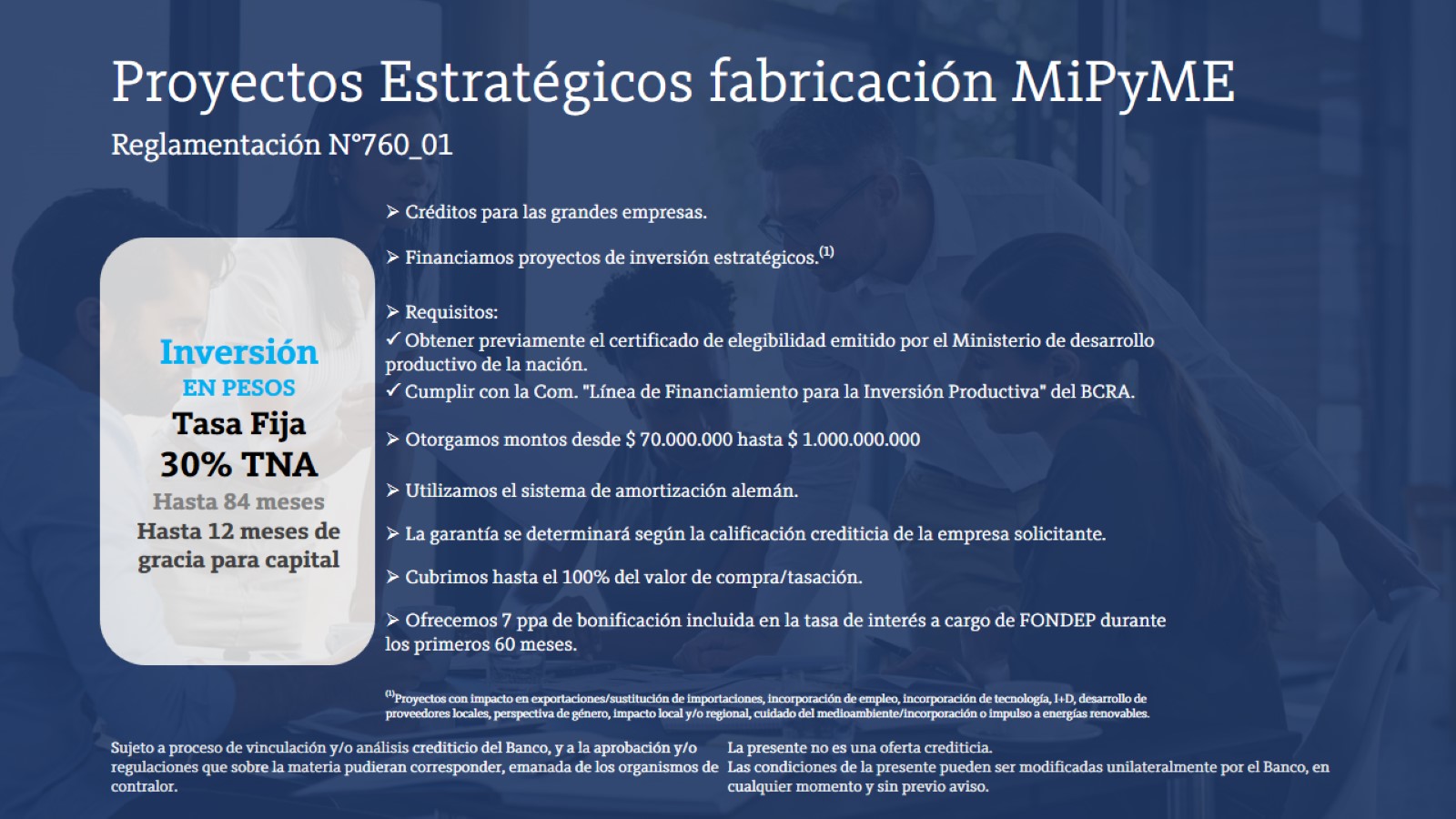 Proyectos Estratégicos fabricación MiPyME
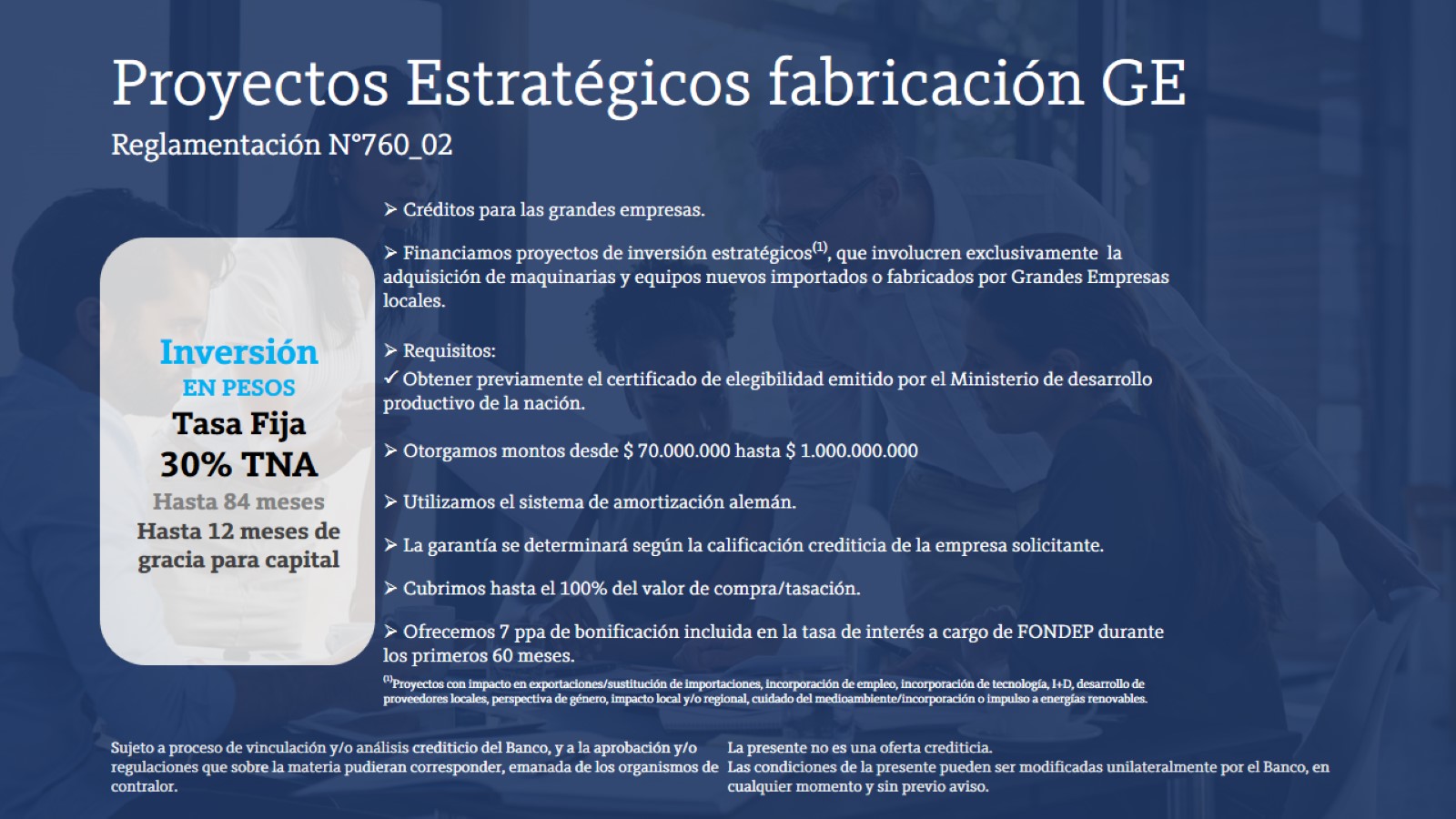 Proyectos Estratégicos fabricación GE
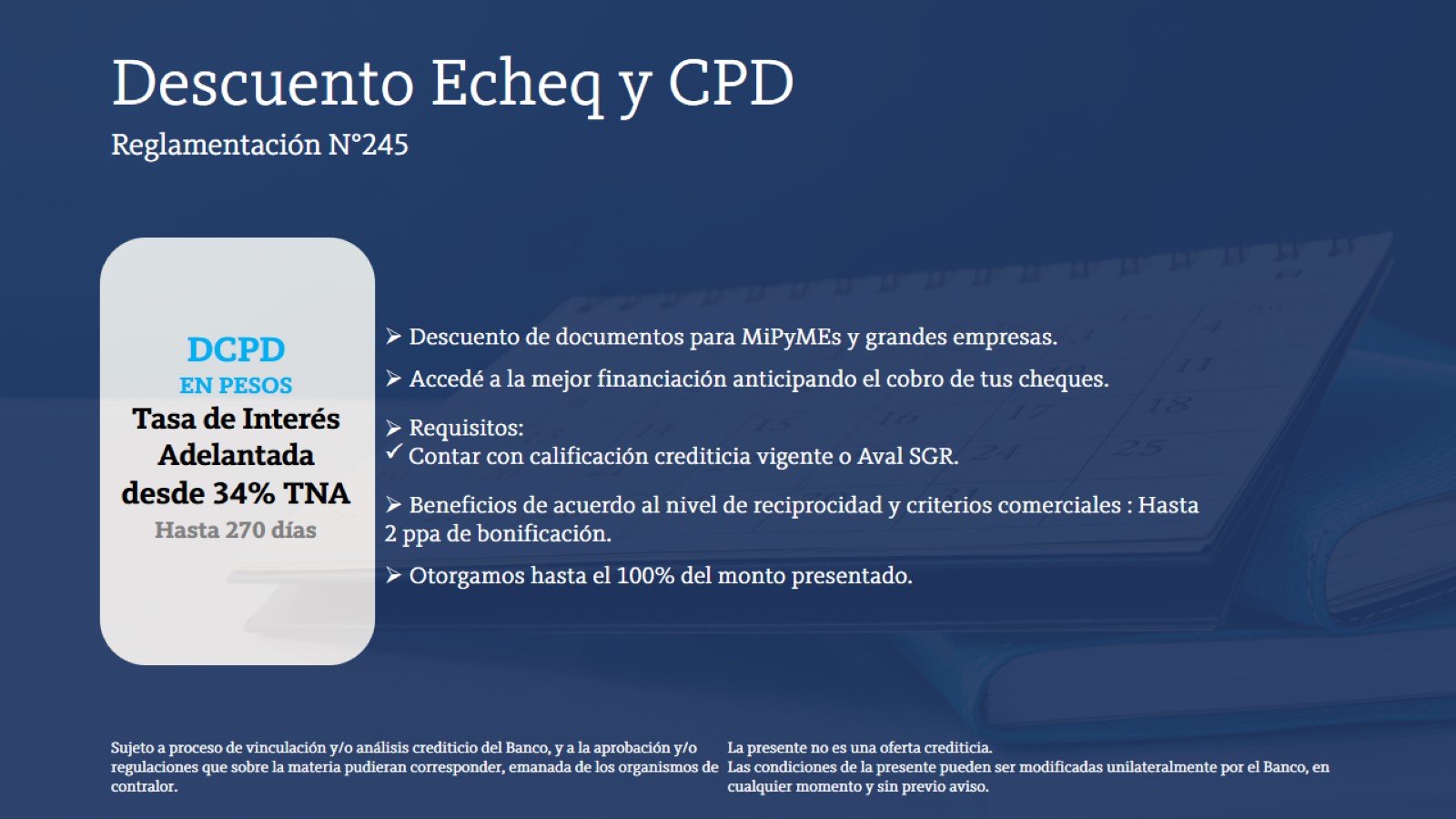 Descuento Echeq y CPD
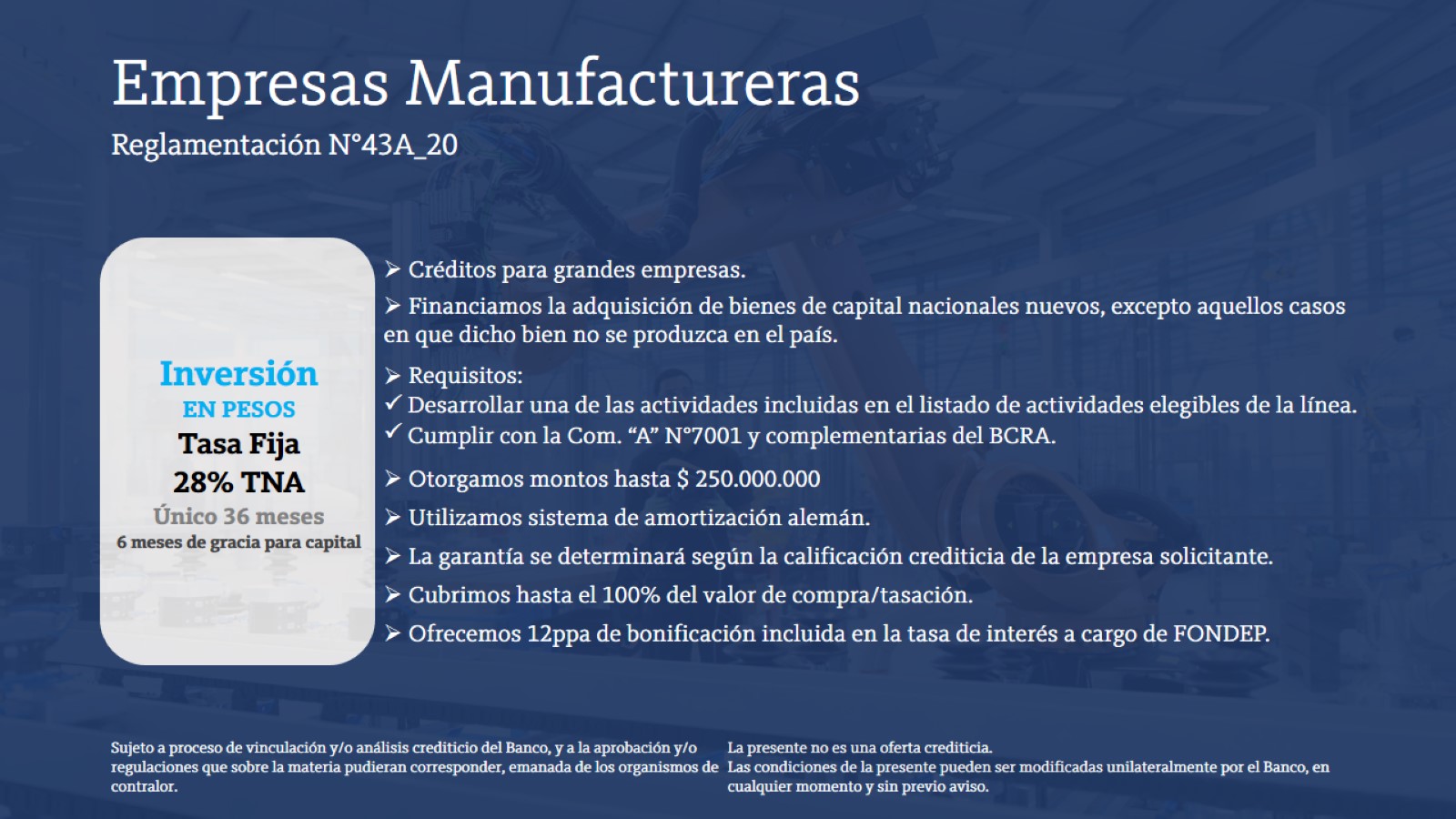 Empresas Manufactureras
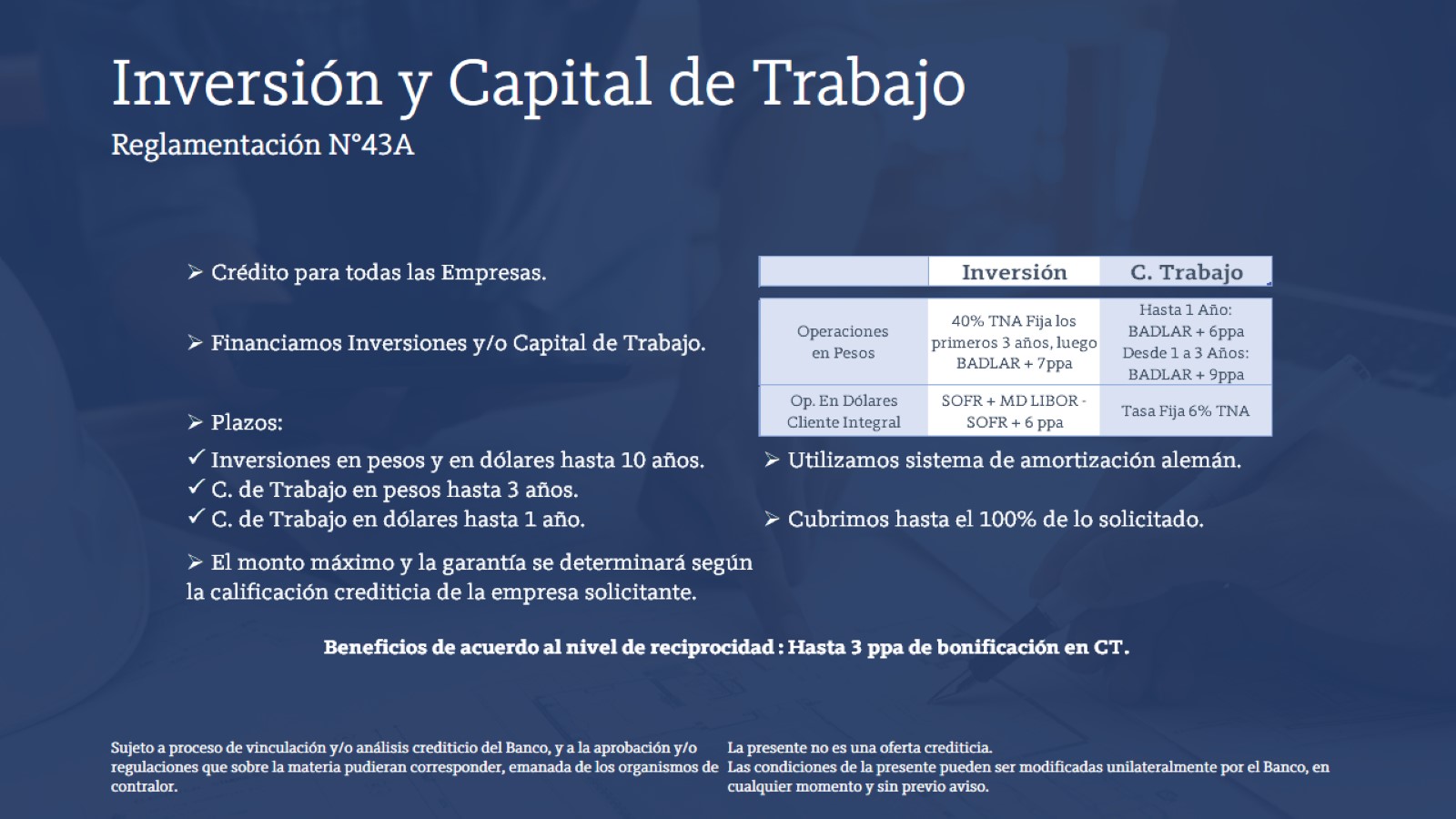 Inversión y Capital de Trabajo
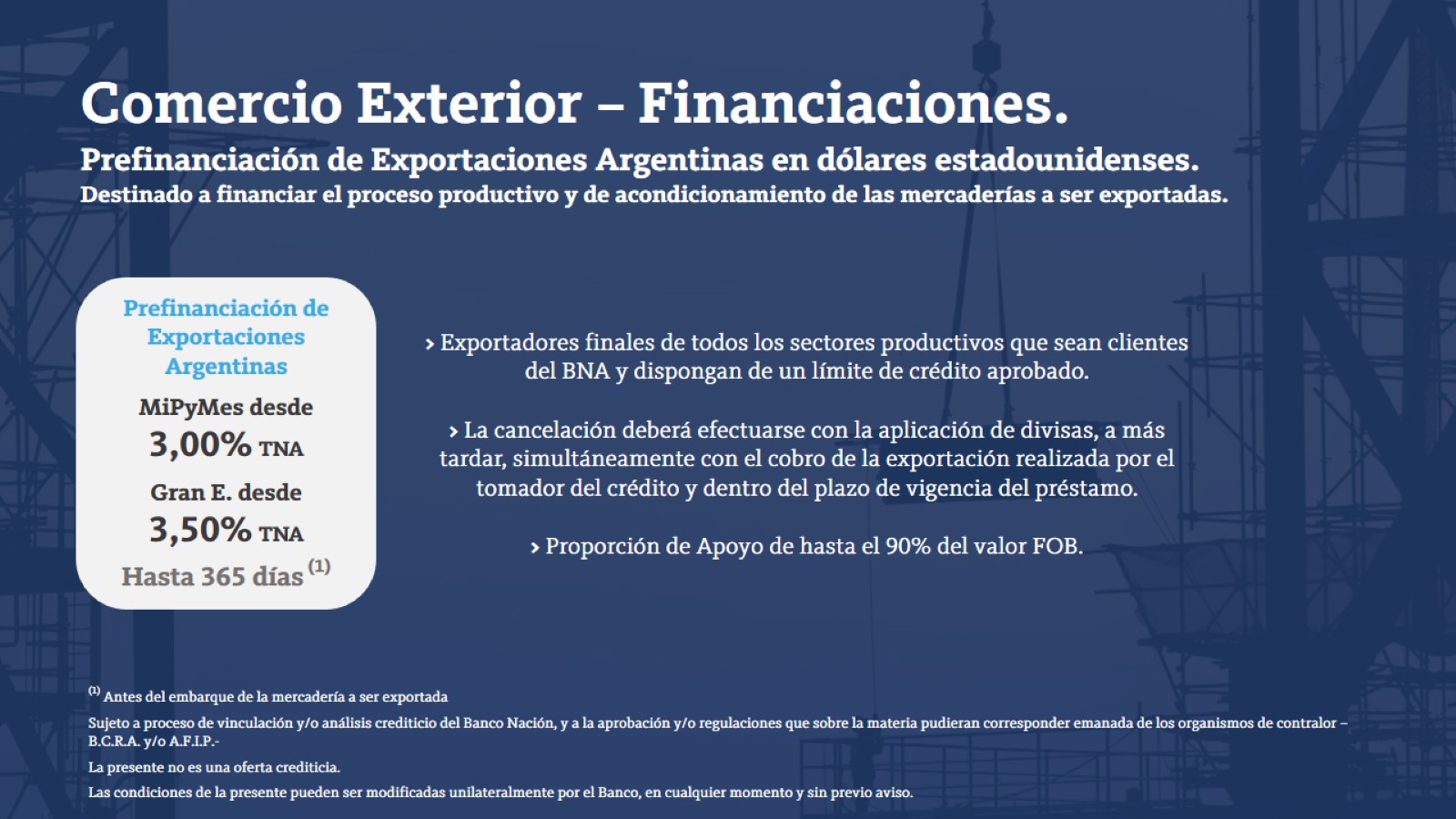 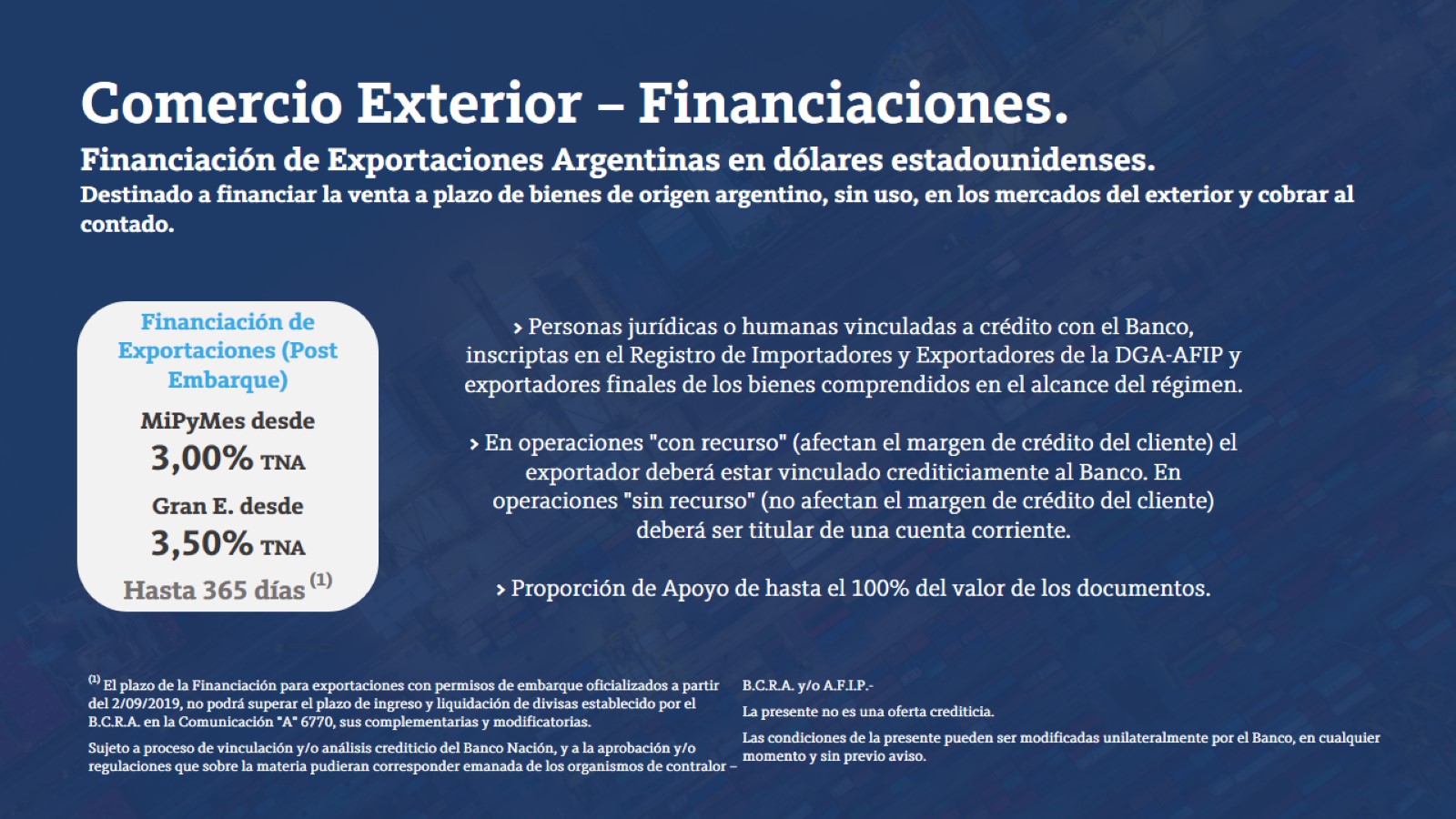 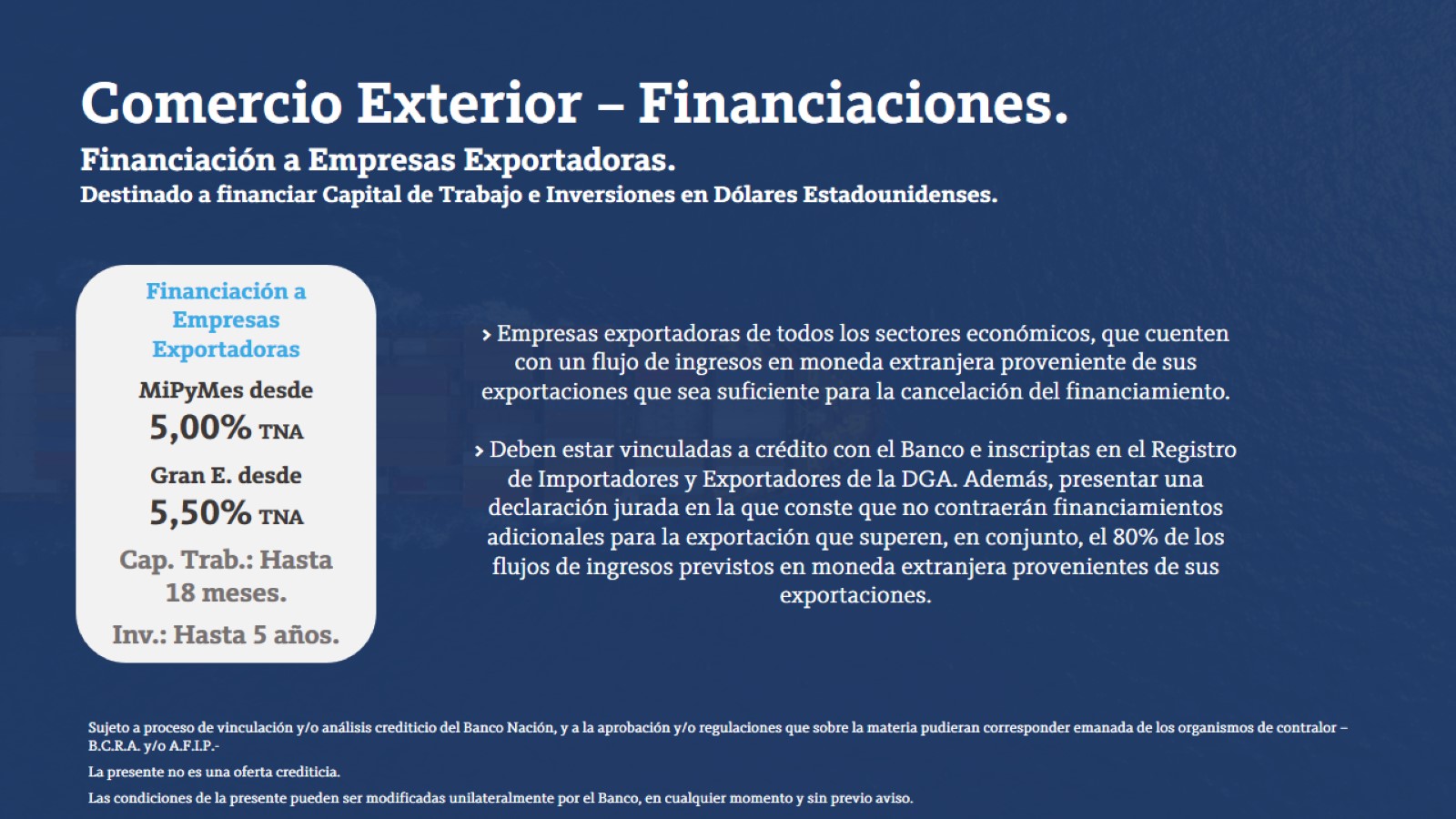 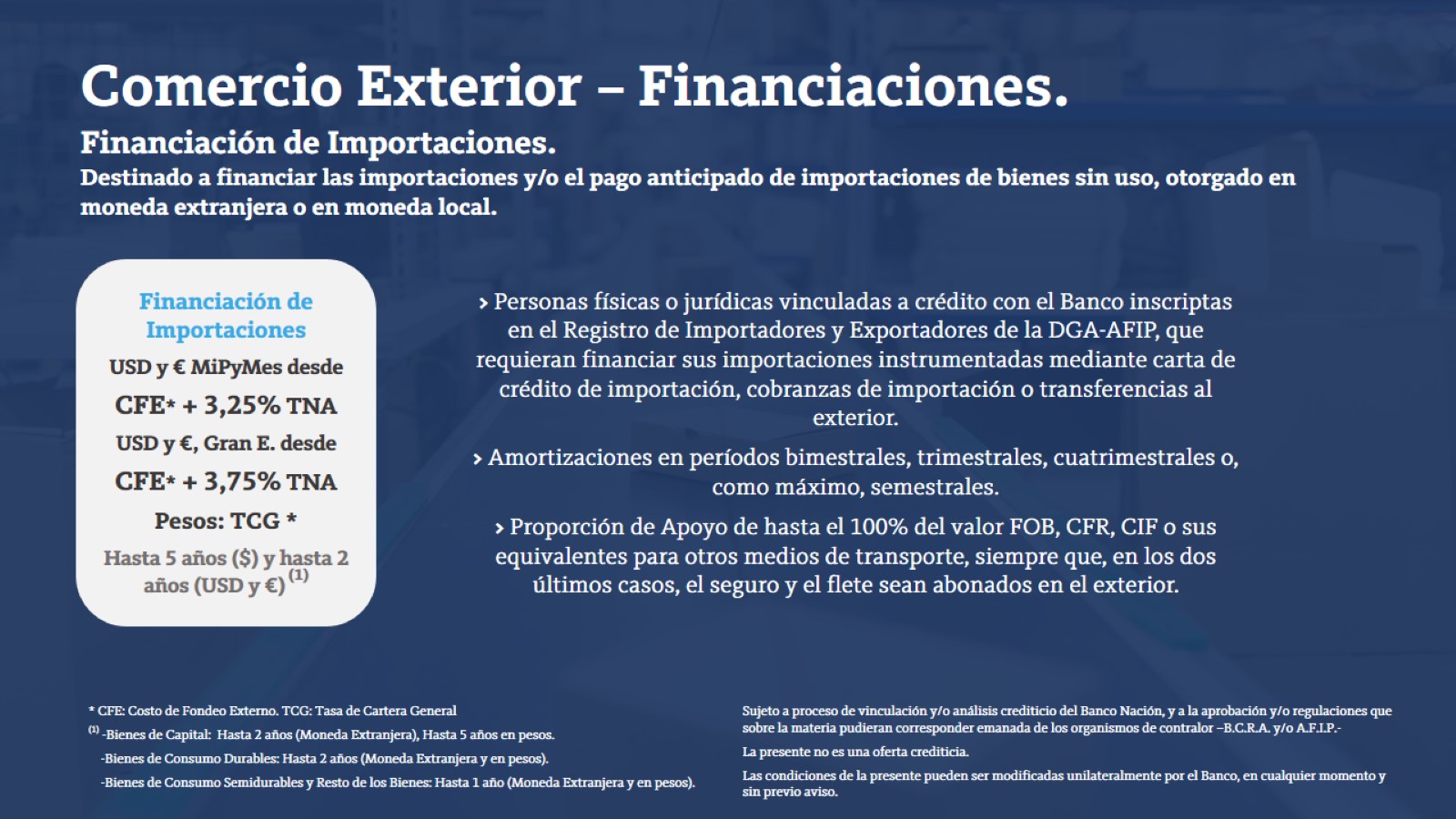 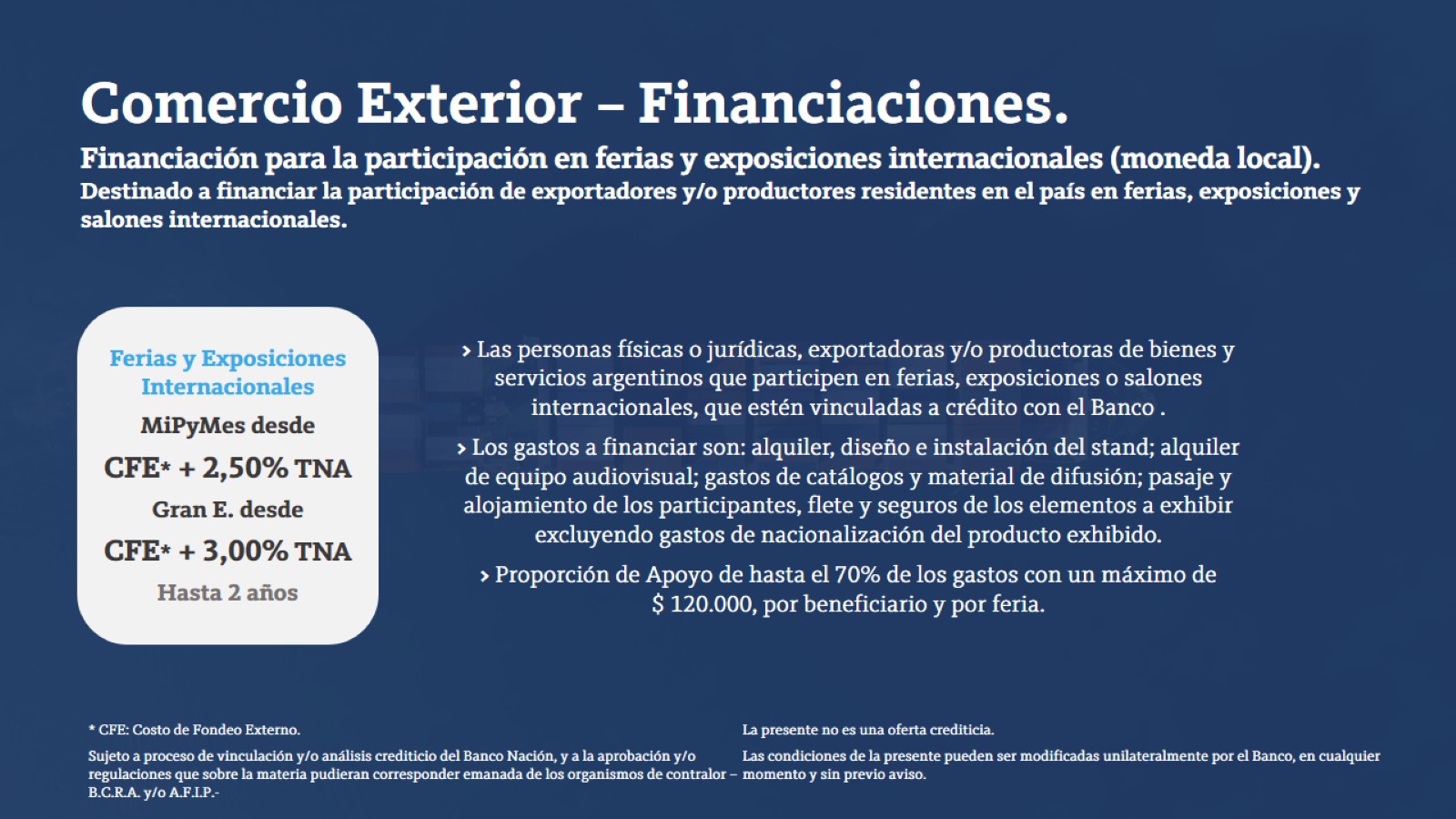 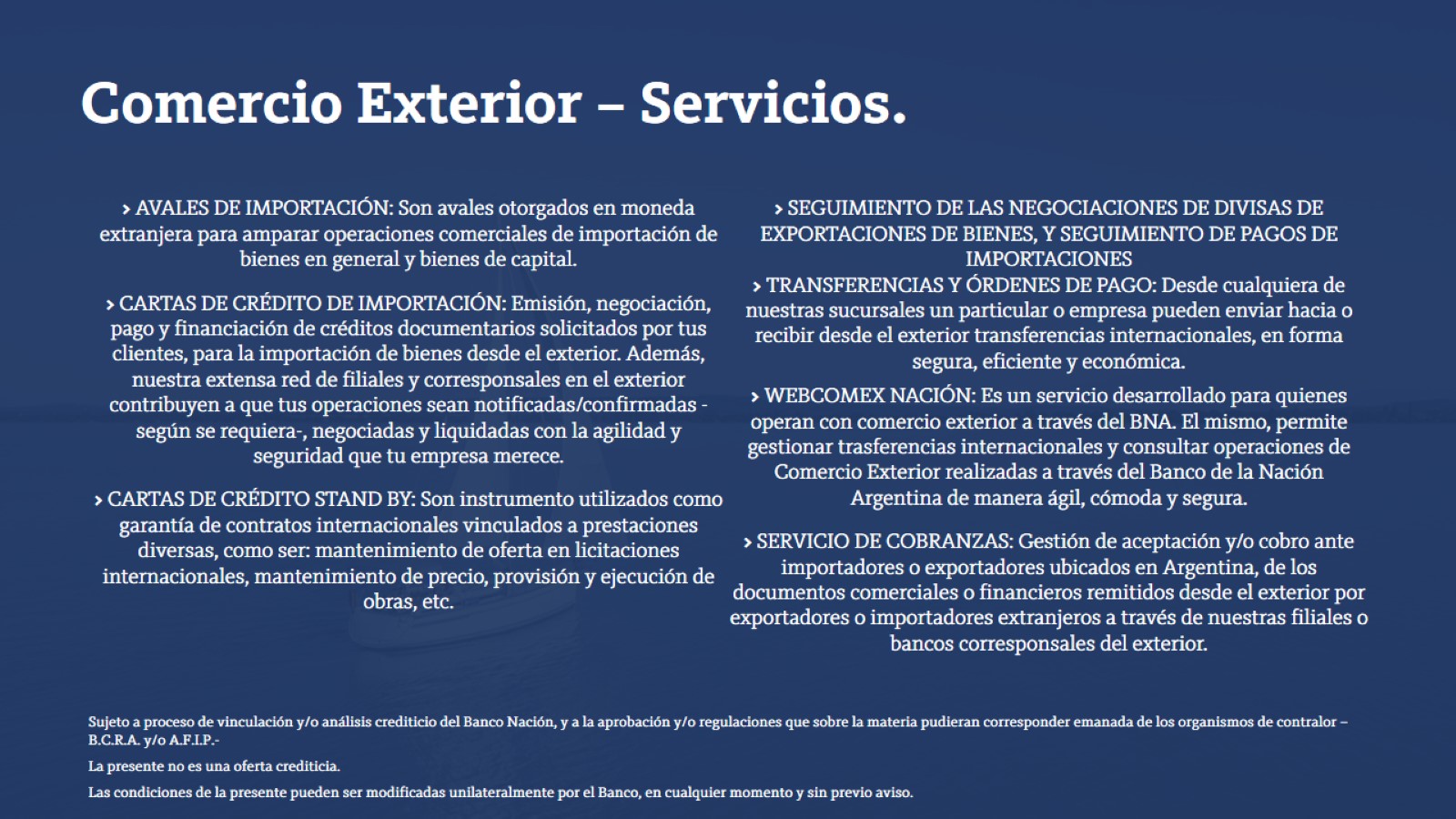